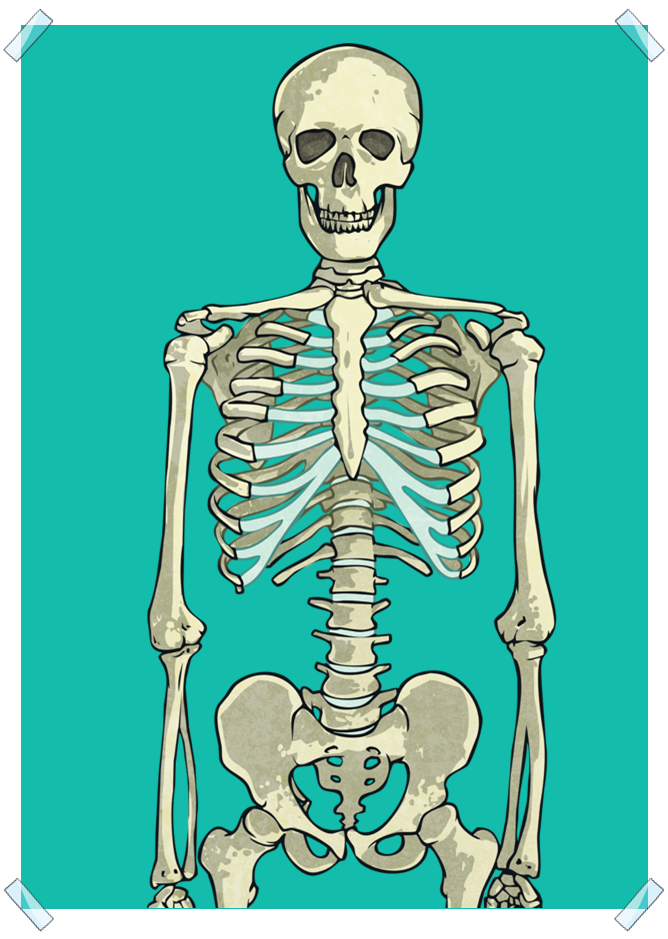 Bones and skeletons
We are going to learn about:
Identify the skeleton.
Identify some of the Important bones in the human body.
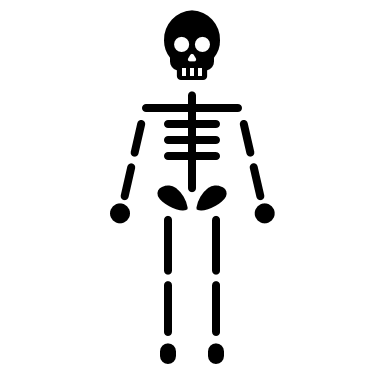 Bones
Frame
Skeleton
Skull
Jaw
Rib cage 
Hip
Spine
model
New vocabulary for this lesson:
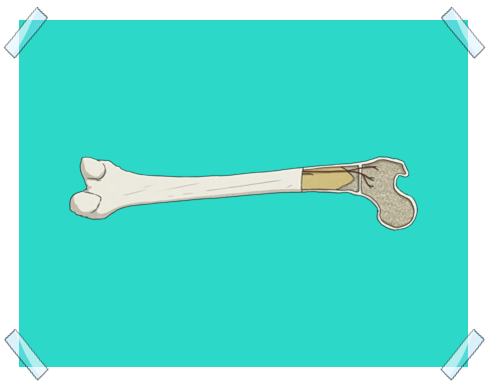 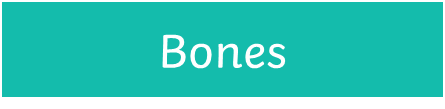 Bones are hard and strong
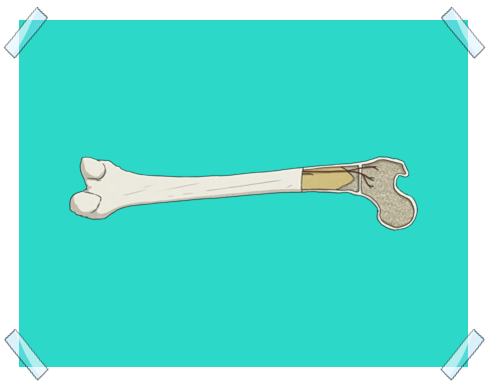 So, does animals have bones as humans do?
                     Yes, they do
Can you tell me a name of one animal ?
Guess what type of animal does each picture represent?
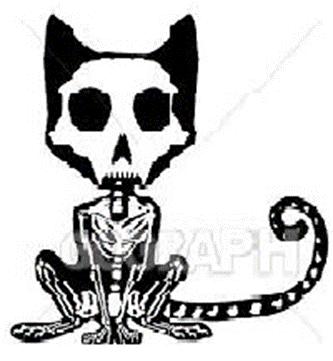 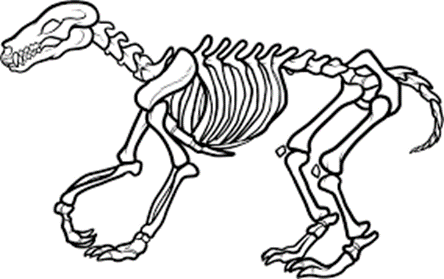 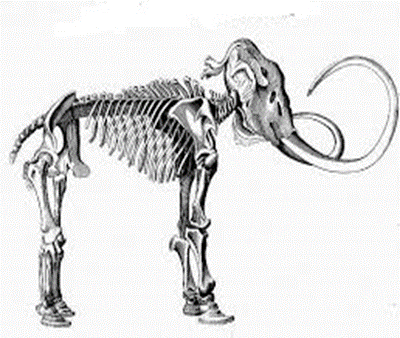 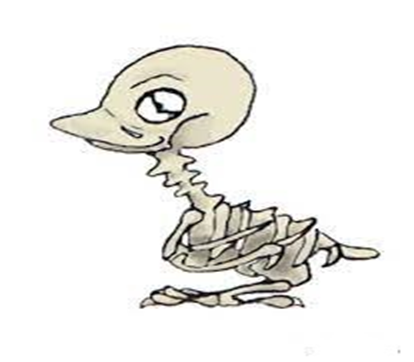 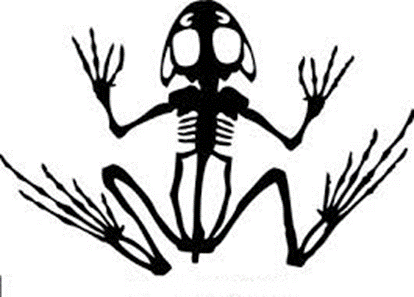 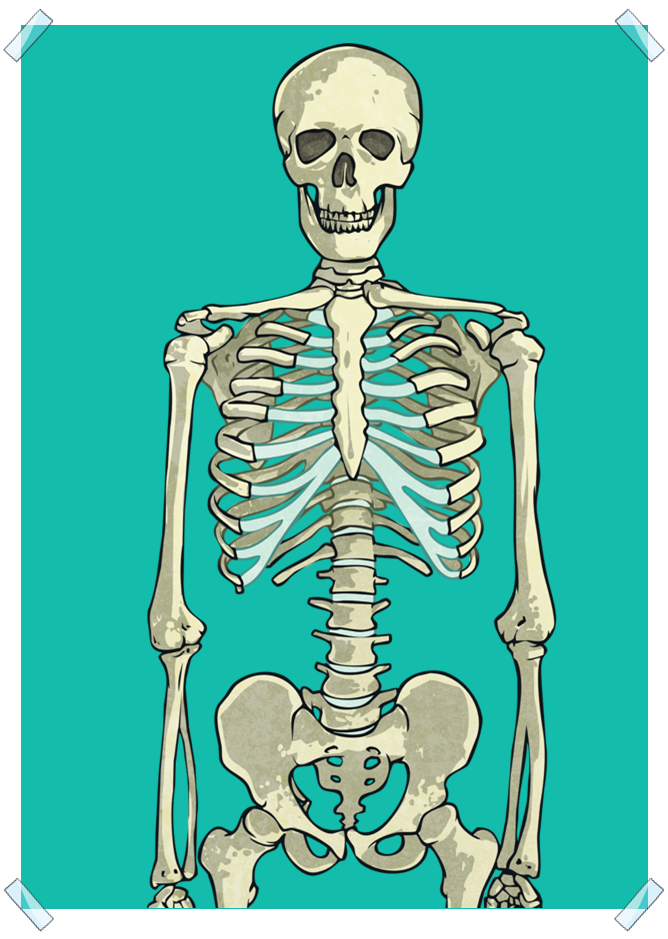 People and many animals have bones inside their bodies.
These bones are joined together to form a
                    skeleton.
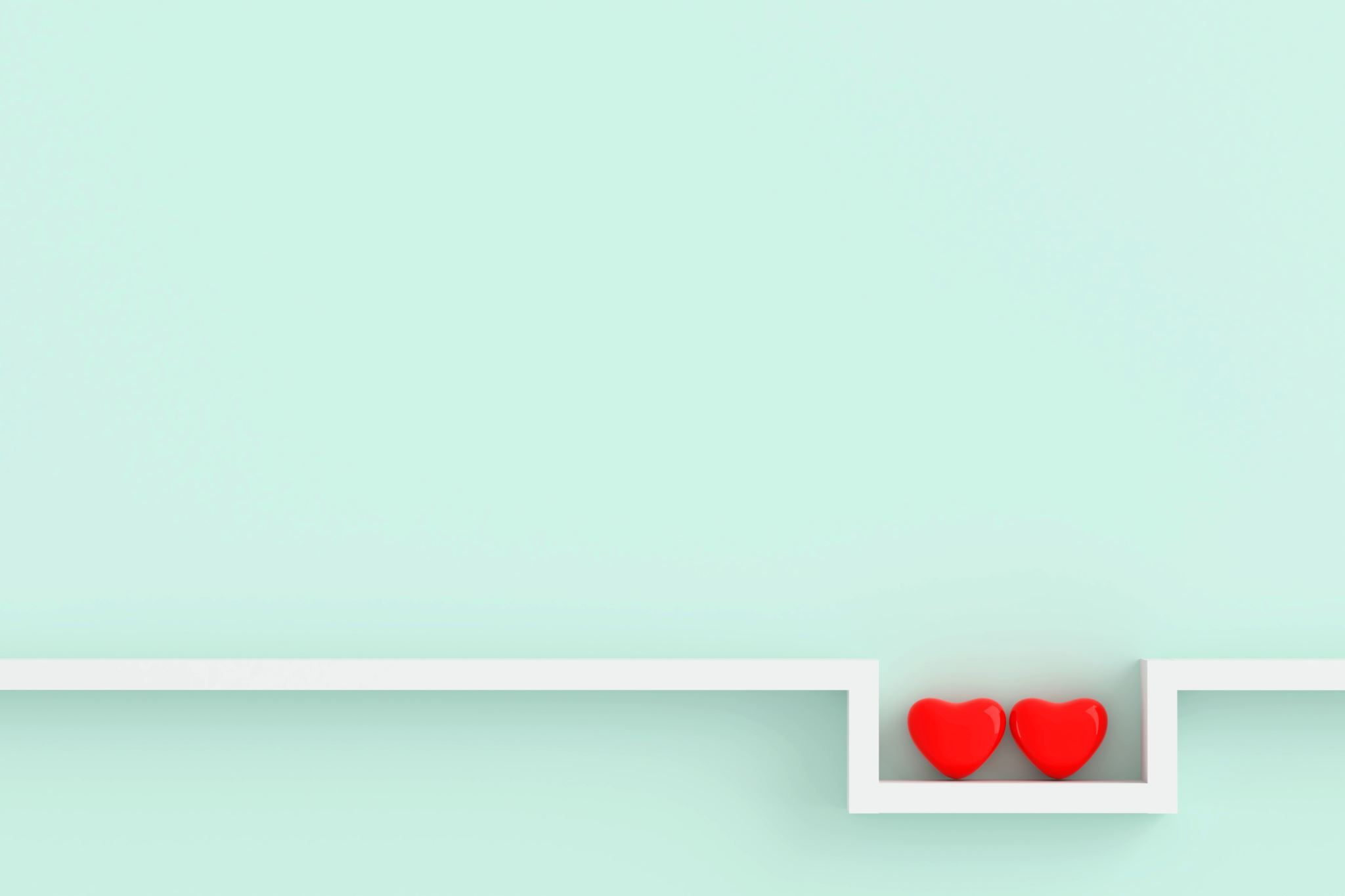 Skeleton is a strong frame that supports our body from the inside
§These are pictures of a nice family instead of keeping them in a drawer where no one can see, they put them in picture frames to hold them up to enjoy seeing them whenever you pass through .
§This is exactly what our skeleton does to our body it holds it up.
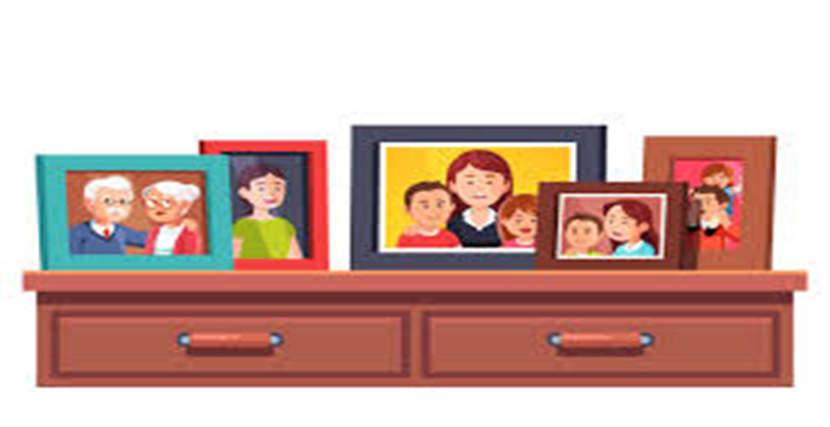 Do you know how many bones are there in our skeleton?
A baby is born with around 300 bones and as the baby grows into an adult the bones fuse together and the number of bones an adult then has is 206.
Bones are attached together through joints
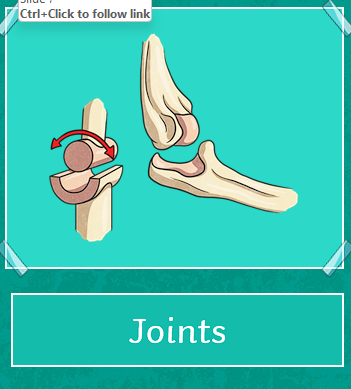 Now let's get to know our bones
Put your hands on your head ……can you feel this hard bone?
This bone is called the 
Skull
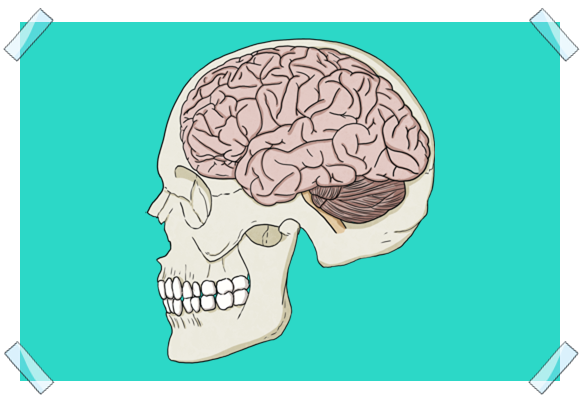 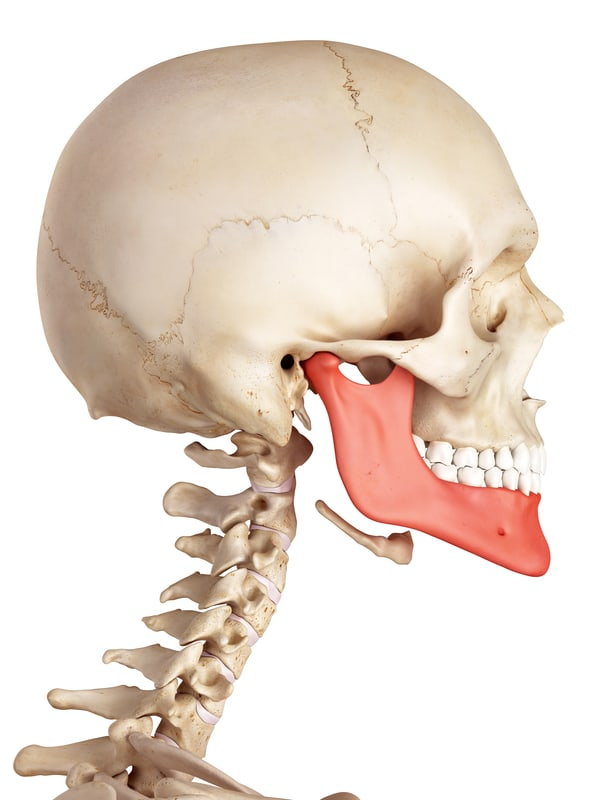 But your hands on your mouth.
Can you feel that moving part  
Jawbone
§Put your hands on the sides of your chest……
§Can you feel the hard bones?
§This is called ………….
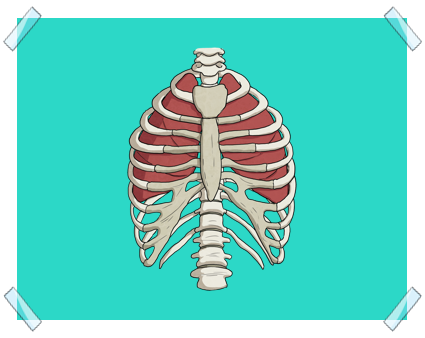 Rib Cage
But your hands on your back Can you feel the hard bonesSpine or backbone
Upper Arm bone
hips
Thigh bone
Lower leg bone
Open your books page 3
Video time
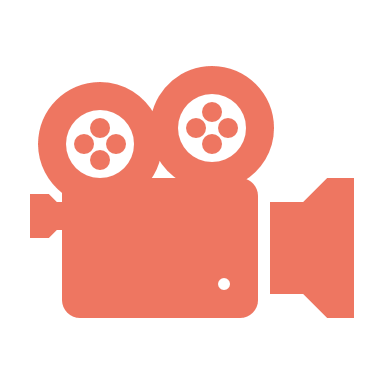 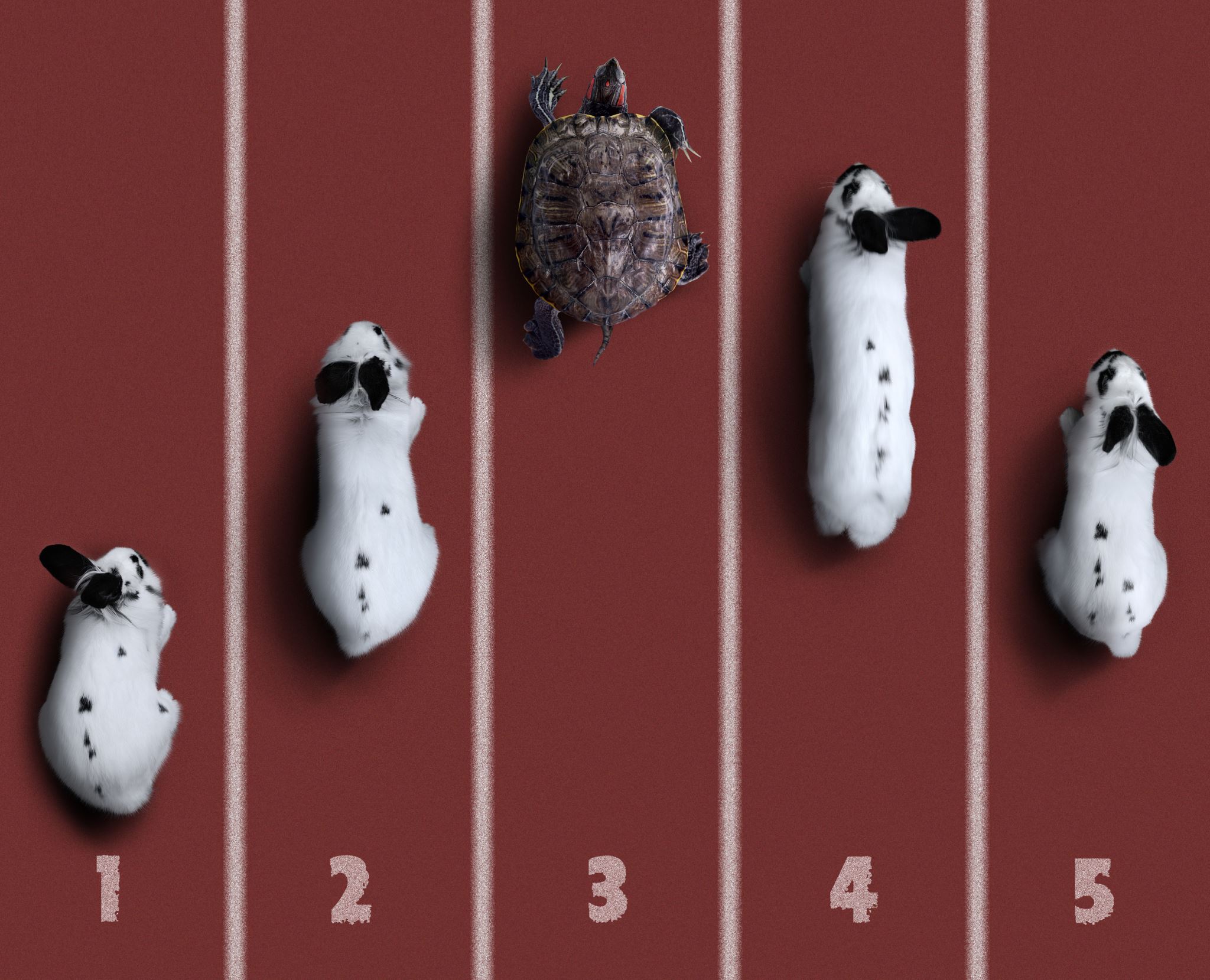 Questions
1 What are skeletons made of? 
2 Why must skeletons be hard and strong? 
3 Why do you think the bones of your skeleton are different sizes and shapes? 
4 Bones are not very heavy. How do you think this helps animals?
A model
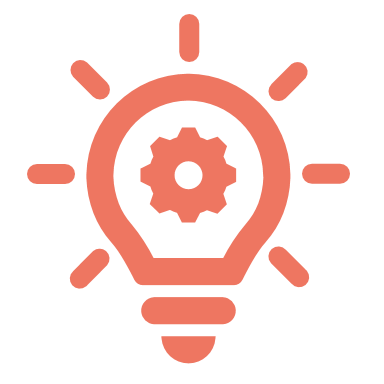 helps us understand how something works or see what something looks like that we cannot see in real life. Work with a partner to make a model of a skeleton.